Kort information till dig som ska använda denna presentation

Presentationen är avsedd att användas för arbetsgrupper inom socialtjänst, hälso- och sjukvård och tandvård, men kan även vara relevant för andra arbetsgrupper som möter barn. 
Materialet är i första hand tänkt att användas till att ge deltagarna en övergripande presentation av vad kunskapsstödet Att samtala med barn - Kunskapsstöd för socialtjänsten, hälso- och sjukvården och tandvården (Artikelnummer: 2018-11-14) innehåller. Presentationen är i synnerhet tänkt till att inspirera och göra deltagarna nyfikna på materialet, för att därefter ladda ner/beställa hem det och läsa det.
Presentationen av kunskapsstödet kan kompletteras med avsatt tid för reflektion och diskussion. För detta ändamål innehåller materialet även en del reflektionsfrågor. Reflektionsfrågor finns i tal-manuset till ett antal av bilderna. Frågorna är med andra ord tänkta att användas i anslutning till var och en av dessa bilder; att man visar bilden och ger information utifrån tal-manus, för att därefter be deltagarna att reflektera utifrån frågorna - enskilt eller i grupp.
Presentationen av kunskapsstödet är beräknat att ta ca en timme, exklusive tid för reflektionsfrågorna. Hur mycket tid som är relevant att använda för reflektionsfrågor är upp till användaren att bedöma.
Till varje bild finns tal-manus till stöd för den som ska hålla i presentationen. Stödet innehåller förslag på vad som kan vara relevant att säga till varje bild. Som ytterligare utgångpunkt kan man ha de sidhänvisningar som ges till kunskapsstödet, i form av sidnummer inom parentes i tal-manuset. Dessa sidnummer anger alltså var i kunskapsstödet som det aktuella temat mer utförligt beskrivs.
I anteckningarna anges ”(klick)” vid varje tillfälle då det är tänkt att klicka sig fram i bilden eller klicka sig till nästa bild. 
Materialet är framtaget för arbetsledare eller liknande att använda inför arbetsgrupp, men inget hindrar att det istället används individuellt, som ett sätt att enskilt ta till sig en sammanfattning av kunskapsstödet och reflektera kring det.
Att samtala med barn
Kunskapsstöd för socialtjänsten, hälso- och sjukvården och tandvården
Alla kan prata med barn 
Alla kan också utveckla sin förmåga att prata med barn.
[Speaker Notes: Alla kan prata med barn.

(klick)

Alla kan också utveckla sin förmåga att prata med barn.

Denna tämligen simpla paroll inleder faktiskt hela det här kunskapsstödet från Socialstyrelsen, Att samtala med barn (en tryckt version av kunskapsstödet visas upp) Man kan tänka att det finns i synnerhet EN särskild anledning till att landa i denna simpla paroll. Nämligen detta. 

Att Socialstyrelsen publicerar ett nytt kunskapsstöd om att samtala med barn kan tolkas om att det nu är ytterligare något som man måste läsa, som innebär ytterligare sådant som man måste göra - för att överhuvudtaget kunna ha samtal med barn. Så är det förstås inte. Alla kan prata med barn. Fast en ytterligare sanning är då att – alla kan också utveckla sin förmåga att prata med barn. Alla. Eller rättare sagt- alla som arbetar inom vård och omsorg och som möter och har samtal med barn behöver kontinuerligt utveckla sin förmåga att prata med barn. Det är där som det här kunskapsstödet kommer in i bilen.  Kunskapsstödet kan vara något att utgå ifrån för att utveckla sin förmåga att prata med barn.

Hur ser ditt behov ut av att kontinuerligt utveckla förmågan att prata med barn? Vad är det du behöver utveckla? Hur och var kan du skaffa dig den kunskapen?

(klick)]
Varför samtala med barn?
För att:
Säkerställa barnets rätt till delaktighet
Säkra kvaliteten i det arbete som utförs
Stärka och utveckla barnet
[Speaker Notes: (s 14-15)

Ytterligare ett övergripande resonemang från kunskapsstödet fångas upp utifrån den här frågan: Varför ska man överhuvudtaget ha samtal med barn inom vård och omsorg? I kunskapsstödet komprimeras svaret på frågan i tre punkter.
(klick)
Samtal med barn inom vård och omsorg behövs för att säkerställa barnets rätt till delaktighet. En barnrättsfråga alltså. Direkt kopplad till artikel 12 i barnkonventionen, om barnets rätt att komma till tals. I denna rätt till delaktighet inbegrips både barnets rätt till relevant information, barnets rätt att komma till tals och barnets rätt till inflytande utifrån ålder  mognad. Och för att säkerställa alla dessa delar av barns rätt till delaktighet behövs samtal med barn.
(klick)
Men det är inte bara en barnrättsfråga, utan även en kvalitetsfråga.. Samtal med barn behövs för att säkra kvaliteten i det arbete som den professionella utför, för att säkra kvaliteten i de bedömningar, insatser och åtgärder som görs.
(klick)
Och slutligen. Samtal med barn inom vård och omsorg behövs för att stärka och utveckla barnet. Alltså att samtalet i sig är stärkande och utvecklande för barnet. 

Vilka ytterligare anledningar kan finnas till att samtala med ett barn i din yrkesroll?

(klick)]
Utgångspunkter
Riktar sig till alla inom socialtjänst, hälso- och sjukvård och tandvård som har samtal med barn
En bas, allmän orientering, inspiration, något att utgå ifrån – men räcker inte
Bred, generell och grundläggande – allt därmed inte relevant för alla sammanhang och situationer
Den enskilda professionelle måste göra en egen bedömning av vad som är relevant eller ej
[Speaker Notes: (s 11)

Kunskapsstödet har en bred målgrupp. Det riktar sig till alla som möter och har samtal med barn – eller borde ha samtal med barn - inom socialtjänst, hälso- och sjukvård och tandvård. Det gäller samtal med barn i alla åldrar. 0-18 år.

Kunskapsstödet ska ses som en bas, allmän orientering, inspiration, något att utgå ifrån – i arbetet med att utveckla sin förmåga att prata med barn. Men kunskapsstödet räcker inte. För att just utveckla sin förmåga att samtala med barn behövs mer. I synnerhet behövs mer specifik kunskap kopplad till ens yrkesroll och det sammanhang man arbetar i.

En sådan bred målgrupp innebär att kunskapsstödet är generellt och grundläggande. Generellt i betydelsen att allt från första till sista sidan ska kunna vara relevant för hela den här breda målgruppen. I praktiken är det dock inte så. Allt kan inte vara relevant för alla sammanhang och situationer. Det innebär att den enskilda professionelle kontinuerligt måste göra en egen bedömning av vad som är relevant eller ej, för just dennes yrkesroll och sammanhang.]
Upplägg
Löpande text med kunskap, stöd och resonemang. 
Varvas med praktiska och konkreta förslag och exempel.
[Speaker Notes: (s 12-14)

I stora drag består kunskapsstödet av en löpande text med kunskap, stöd och resonemang. Denna löpande text bryts dock kontinuerligt av med textrutor, som består av praktiska och konkreta förslag och exempel. Textrutorna är som i fyra olika typer, som jag ska beskriva närmre var och en.]
Praktiska exempel på hur man kan fråga och uttrycka sig i samtal med barn
Jag har träffat andra barn som också har blivit slagna hemma, och flera av dem har sagt precis som du. De tror att det är deras eget fel. Men jag vill säga till dig att det aldrig är barns fel att de blir slagna.
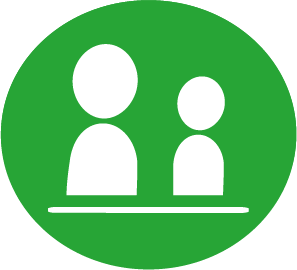 Jag vill verkligen förstå hur det är för dig. Det är därför jag frågar så mycket. Hur kommer det sig att du inte pratar så mycket idag?
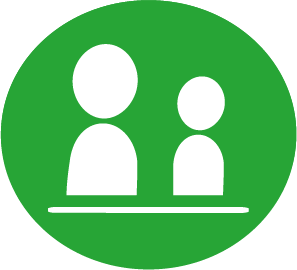 [Speaker Notes: En första typ av sådan textruta består av exempel på hur man kan fråga och uttrycka sig i samtal med barn. Det går inte i ett så generellt material ge mer exakta rekommendationer om hur man ska säga. Utan här beskrivs exempel och förslag att utgå ifrån, som måste anpassas efter det sammanhang man är i. 

(klick) Läs gärna exemplet högt

(klick) Läs gärna exemplet högt

Vad tänker du om förslag som dessa? Hur kan man förhålla sig till dem; hur kan man ha användning av dem i praktiken?

(klick)]
Reflekterande frågor att som professionell ställa sig
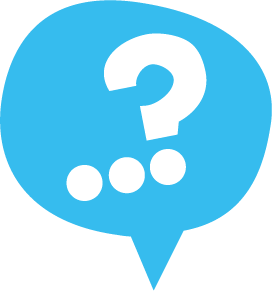 Fundera över tillfällen då du har hindrats att samtala med ett barn och vad det då har berott på.
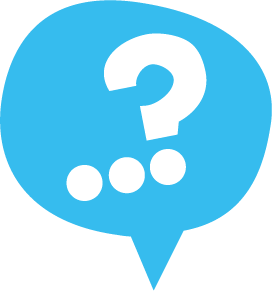 Vad vet barnet om den process och det sammanhang som samtalet är en del av?
[Speaker Notes: En andra typ av textruta som bryter av den löpande texten består av reflekterande frågor som den professionelle kan ställa sig själv. Dessa reflekterande frågor är dels mer övergripande, och rör då detta med samtal med barn i stort. Då kan det till exempel låta så här.

(klick) Läs gärna exemplet högt

Men frågorna kan också vara mer inriktade på det specifika samtalet, och kan då användas som en del av förberedelserna inför ett samtal. Då kan det till exempel låta så här.

(klick) Läs gärna exemplet högt

(klick)]
Exempel på barns erfarenheter av samtal inom vård och omsorg
Min läkare kunde noggrant beskriva vad som skulle hända, och då fick jag inga vilda fantasier. Att vara förberedd på vad som ska hända gör mig mindre rädd och orolig. 
(Flicka med lång erfarenhet från hälso- och sjukvården).
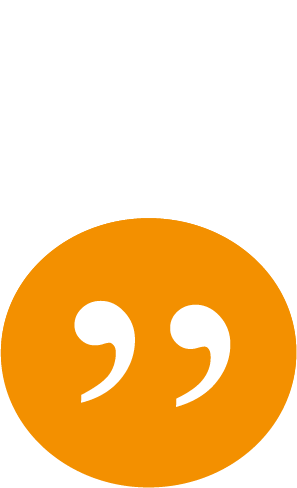 Om du inte är ärlig mot mig så kan du inte tro att jag kommer sitta här och vara ärlig mot dig. 
(Ungdom, med erfarenhet från socialtjänsten).
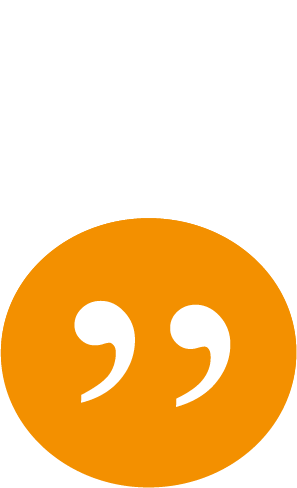 [Speaker Notes: (s 11)

En tredje typ av dessa textrutor består av exempel på sådant som barn själva har uttryckt om sina erfarenheter av samtal inom vård och omsorg. Socialstyrelsen har samlat sådana erfarenheter från barn på olika sätt. Socialstyrelsen gav organisationen Maskrosbarn i uppdrag att samla in barns erfarenheter av samtal inom socialtjänsten. Detta gjorde Maskrosbarn genom intervjuer och en workshop med barn och ungdomar. Medarbetare på Socialstyrelsen har också själva samlat in barns erfarenheter av samtal, och då i synnerhet från hälso- och sjukvården. Detta har gjorts genom intervjuer i grupp och enskilt, med barn som har ingått i olika expertråd/patientråd knutna till olika sjukhus.
Notera att det är exempel och inte citat. Det betyder att det bygger på autentiska beskrivningar från enskilda barn, men att beskrivningarna har skrivits om så att inget barn ska kunna kännas igen.

(klick) Läs gärna exemplet högt

(klick) Läs gärna exemplet högt

(klick)]
Tips på litteratur och material för mer specifik och fördjupad kunskap
Mer om att se, våga fråga och agera gällande barns utsatthet se www.tidigatecken.nu [4] samt Barn som far illa eller riskerar fara illa [11].
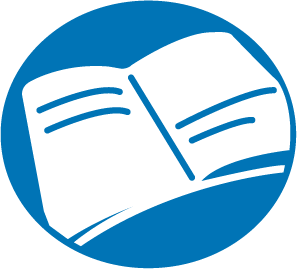 [Speaker Notes: En fjärde och sista typ av textrutor som bryter av den löpande texten i kunskapsstödet består av tips på litteratur och material, för mer specifik och fördjupad kunskap. Dessa tips är både på annat material från Socialstyrelsen, från andra myndigheter, kommuner , landsting och från ideella organisationer. Då kan det se ut så här.

(klick)

Siffrorna i klamrarna hänvisar till kunskapsstödets referenslista, där man får mer utförlig information om materialet.

(klick)]
Tre olika typer av samtal
Informerande
En grundläggande förutsättning för delaktighet
Vad händer, vad har hänt, vad kommer att hända 
Stödjande
Alla kan komma att ha ett stödjande samtal
Bekräfta barnet på ett ärligt vis
Utredande
Inrikta sig på barnets egna erfarenheter
Även utredande samtal är stödjande
[Speaker Notes: (s 39)

I kunskapsstödet beskrivs tre olika typer av eller syften med samtal, som är tänkta att i stort sett inbegripa alla typer/syften av samtal med barn inom vård och omsorg. Det är Informerande samtal, Stödjande samtal och Utredande samtal. Utgångspunkten är att kunskapsstödet i sin helhet ska kunna vara ett stöd för alla dessa typer/syften av samtal. Men under ett visst avsnitt i kunskapsstödet beskrivs också dessa typer av samtal närmre, och vissa resonemang ges där mer specifikt kring vart och ett av de olika typerna/syftena. 

Finns det samtal med barn som du har som professionell, som du inte tycker inbegrips i någon av de tre angivna typerna? I sådana fall - vad är det för typer av samtal, vad har dessa samtal för syften?

Det är viktigt att som professionell vara klar över vilken typ av samtal som man ska hålla, vad det huvudsakliga syftet med samtalet är. Är det informerande, stödjande eller utredande? Och att man är tydlig med detta även gentemot barnet. Och att man sedan i samtalet i huvudsak håller sig till detta huvudsakliga syfte med samtalet. Samtidigt är det så att dessa olika typer av samtal går in i varandra, det är sällan helt renodlat. Dessutom kan man ibland behöva skifta fokus utifrån vad barnet berättar; man kan tex behöva skifta fokus från ett informerande samtal till ett utredande om barnet berättar något nytt och allvarligt.

Vi landar kort i några exempel på vad kunskapsstödet beskriver kring de olika typerna av samtal.

(klick)

(s 39-45)

Informerande samtal. Att barnet får relevant information är en grundläggande förutsättning för all deras delaktighet.  Det är svårt att vara delaktig i ett samtal om man tex inte har relevant information om det man ska prata om. Ett informerande samtal består i huvudsak av att den professionelle beskriver vad som händer just nu, vad som har hänt och vad som kommer att hända. Viktigt information att ge barnet är ofta också om barnets rättigheter i själva samtalet, tex att barnet själv bestämmer vad den vill svara på och inte. Det kan också vara viktigt att ge annan mer direkt juridisk information, tex om sekretess och anmälningsskyldighet.

Vad kan ingå i ett informerande samtal som du har med barn? Vad är det för relevant information som de barn du möter kan ha rätt till och behöva?
Hur brukar du göra för att säkerställa att barnet har förstått den information som du har gett?

(klick)

(s 45-49)

Stödjande samtal. Alla som arbetar med barn inom vård och omsorg kan komma att ha ett stödjande samtal. Och alla samtal inom vård och sorg behöver stödjande inslag. Fundamentet i ett stödjande samtal kan sägas vara att bekräfta barnet på ett ärligt vis. I kunskapsstödet landar man i resonemang kring vad detta kan innebära i praktiken; vad är att bekräfta?, vad är att göra det på ett ärligt vis?

Hur kan du förklara detta att ”bekräfta på ett ärligt vis”? Vad betyder det för dig? Hur gör du?
Beskriv ytterligare något som du ser som centralt i ett stödjande samtal med ett brn.

(klick)

(s 49-55)

Utredande samtal. En viktig utgångpunkt i utredande samtal är att man ska inrikta sig på barnets egna erfarenheter; att det är barnets egna erfarenheter som ska vara i fokus. Det är också viktigt att ha med sig att utredande samtal också är stödjande. Man behöver även i ett utredande samtal arbeta med det stödjande, för att samtalet ska bli tillräckligt bra. Dessutom är det så att om det utredande samtalet genomförs på ett relevant vis, så är det i sig stödjande för barnet; att få utredande frågor och på det viset få berätta och beskriva om viktiga saker i livet är stödjande och stärkande i sig för barnet.

Vad innebär det för dig att i ett utredande samtal vara empatisk, ge ett socialt stöd och samtidigt vara objektiv? Hur gör du?

(klick)]
Samtalets gång
Förberedelser
Förbereda sig själv. Förbereda barnet.
Inledning
Beskriva syftet och ramen för samtalet
Avslutning
Sammanfattning
Vad händer efteråt?
[Speaker Notes: Utgångspunkten är att kunskapsstödet i sin helhet ska kunna vara stöd för alla olika skeden av ett samtal. Det finns ändå ett separat avsnitt i kunskapsstödet som går igenom tre olika skeden av samtalet, där resonemang ges kring vart och ett av dessa skeden. 

(klick)

(s 56-65)

Förberedelser eller inför samtalet. Handlar både om hur man kan förbereda sig själv som professionell och hur man kan förbereda barnet. Självklart är det så att möjligheterna till förberedelser skiftar mellan olika sammanhang inom vård och omsorg. Ibland behöver man träffa ett barn med kort varsel, då lite möjligheter till förberedelser finns. I dessa fall kan man fundera på om det är något av resonemangen kring förberedelser som istället kan föras över till inledningen av samtalet. 

Vad är den viktigaste förberedelsen för dig inför ett samtal med ett barn?
Hur kan du behöva tänka över dina egna föreställningar och tankar inför ett samtal?
Vad är den viktigaste förberedelsen för barnet inför ett samtal med dig?
På vilka olika sätt kan du förbereda rummet inför samtalet?

(klick)

(s 66-72)

Inledningen. Handlar om vad man kan behöva säga och göra just i början av samtalet. I kunskapsstödet poängteras bland annat vikten av att för barnet tydligt beskriva syftet och ramen för samtalet. Att beskriva syftet handlar om att beskriva varför barnet överhuvudtaget är där och vad samtalet ska handla om. Ramen handlar tex om hur länge samtalet ska vara, om det kommer bli ytterligare samtal, vilka det är som deltar i samtalet och hur sammanhanget omkring samtalet ser ut? Vissa delar av inledningen av samtalet kan även behöva vara en del av förberedelserna, dvs viss information från inledningen kan även behöva ges i en kallelse eller på annat sätt inför samtalet.

Beskriv vad som vanligtvis är det första som händer när du möter ett barn inledningsvis i ett samtal?
Vad innebär det för dig att för barnet beskriva syftet och ramen för samtalet?

(klick)

(s 91-96)

Avslutning. I kunskapsstödet landar man bland annat i hur användbara sammanfattningar är i avslutande av ett samtal. Man trycker också på vikten av att prata om vad som händer efter samtalet. Tex om det blir fler samtal, hur återkopplingen till föräldrarna kommer fungera och hur barnet får en återkoppling av vad samtalet eventuell leder fram till i form av beslut mm.

Ge exempel på hur du kan använda sammanfattningar i samband med avslutningen av ett samtal.
Hur kan du göra för att skapa trygghet och inge hopp för barnet inför att samtalet avslutas?

(klick)]
Barns delaktighet kan se olika ut
Barnet ska ges möjlighet till delaktighet, inte pressas till det
Olika grader av delaktighet
Individuell bedömning
Eventuellt motivera barnet till mer delaktighet
[Speaker Notes: Socialstyrelsens process med att ta fram kunskapsstödet har mycket handlat om att fånga in olika former av centrala aspekter. Alltså olika teman som är viktiga att landa i i samband med samtal med barn. Dessa centrala aspekter eller teman har sedan resulterat i några övergripande rubriker i kunskapsstödet. Det här är alltså aspekter och teman som är tänkta att kunna vara relevanta för alla olika typer eller syften av samtal och i alla olika skeden av samtalet. Vi ska titta på några exempel på sådana centrala aspekter, utifrån den övergripande rubrik som de hamnat under i kunskapsstödet.

(klick)

(s 18-20)

En första sådan övergripande rubrik är – Barns delaktighet kan se olika ut. Utgångspunkten för det här temat är att barnet har en rätt till delaktighet, men att det inte är en skyldighet för det. Vilket innebär att barnet ska ges möjlighet till delaktighet, men inte pressas till det. 

(klick)

Det är också värt att ha i åtanke att barnets delaktighet inte handlar om antingen eller – antingen vara aktiv i en direkt dialog med den vuxne professionelle, eller inte alls vara med i rummet. Utan barnets delaktighet rör sig som på ett kontinuum, där det handlar om att fånga in vilken grad, vilken typ av delaktighet som passar just det här barnet, just idag, i just det här sammanhanget. Det innebär att man behöver göra en både individuell bedömning utifrån just det här barnet, men också en bedömning från gång till gång. 

(klick)

Notera att i vissa fall kan det finnas anledning att motivera barnet till delaktighet. Barnets spontana reaktion kan vara att inte vilja vara delaktiga, men att de efter ett visst motivationsarbetet kan ändra sig. Samtidigt är man då ute på en viss balansgång. För, som sagt, barnet ska ges möjlighet till delaktighet, men inte pressas till. 

(klick)

Fundera på hur du praktiskt skulle kunna gå till väga för att ta reda på vilken typ och vilken grad av delaktighet som passar för ett visst barn i en viss situation.]
Idag ska vi prata lite om vad som ska hända den närmaste tiden. Vill du sitta med här tillsammans med din pappa, eller vill du hellre sitta här bakom och bygga med klossar?
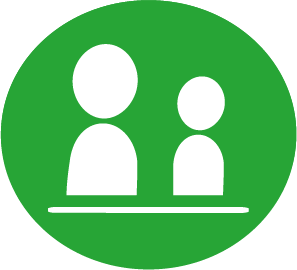 [Speaker Notes: Läs gärna exemplet högt.

Ett exempel på hur man skulle kunna utrycka sig för att just fånga in den grad eller typ av delaktighet som passar ett visst barn i ett visst sammanhang.

(klick)]
Lyhördhet inför barnets förmågor och erfarenheter
Barnet är unikt utifrån sina alldeles egna förmågor och erfarenheter
Skapa sig kunskap om och förståelse för barnet
Barnets ålder och mognad
Funktionsnedsättningar
[Speaker Notes: Nu kommer vi kanske till den mest fundamentala aspekten rörande att samtala med barn – Lyhördhet inför barnets förmågor och erfarenheter.

(klick)

(s 21)

Detta bygger i grunden på att barnet är unikt utifrån sina alldeles egna förmågor och erfarenheter. Och att det innebär att man behöver skapa och skaffa sig kunskap om och förståelse för det enskilda barnet. Detta blir ju dels som en viktig del av förberedelserna inför samtalet. Men framför allt handlar det om en lyhördhet under samtalet. Och att den kunskap och förståelse man skaffar sig om barnet ligger till grund för hur man ska hantera själva samtalet - rent praktisk och konkret. Tex för hur man ska formulera sina frågor eller hur man på olika sätt ska förhålla sig till barnet.

(s 22-26)

I det här arbetet med att skapa och skaffa sig kunskap om barnets förmågor så är förstås barnets åldern något att utgå ifrån. Men det mest avgörande är ändå barnets mognad. Det krävs en kontinuerlig bedömning av barnets mognad för att på ett bra vis fånga in just det här barnets förmågor och erfarenheter. Det här med barnets mognad och den mognadsbedömning som behövs är något som det ges en fördjupning kring i Socialstyrelsens tidigare kunskapsstöd Bedöma barns mognad för delaktighet.

Barnets ålder är ändå något man kan utgå ifrån. Om än med viss försiktighet. I kunskapsstödet finns ett avsnitt som består av olika resonemang, utifrån olika ålderskategorier, som ett stöd att just utgå ifrån vid samtal med barn i olika åldrar.

(klick)

(s 26-29)

Även barnets eventuella funktionsnedsättningar kan förstås vara en viktig del av barnets unika erfarenheter och förmågor, och som man kan behöva skapa sig en kunskap om. Och som direkt kan påverka hur man ska hantera och lägga upp samtalet.  Det kan vara att barnet behöver konkreta hjälpmedel för att kunna ha ett samtal på ett adekvat vis, men det kan också vara så att man behöver vara lyhörd för mer subtila behov som barnet har utifrån sin funktionsnedsättning, för att de ska kunna ett samtal så bra som möjligt.

(klick)

Vad kan det innebära i praktiken att vara lyhörd inför barnets förmågor och erfarenheter i ett samtal? Hur gör du för att vara lyhörd?]
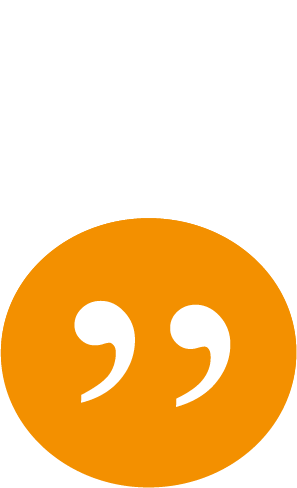 Jag blir arg. Att dom inte förstår. Jag kan ju, jag vill ju visa det, men dom ser inte. 
(Flicka med fysisk funktionsnedsättning)
[Speaker Notes: Läs gärna exemplet högt

(klick)]
Vara snäll – skapa en förtroendefull relation
Barns erfarenheter visar på vikten av att vara snäll
Forskning visar på vikten av en förtroendefull relation
Vad är då detta?
Hellre glad och peppande än sur och dömande
Empatisk, ärlig, varm och personlig
Sätta barnet i centrum
Skapa ett lugn
Minska maktobalansen
[Speaker Notes: (s 33-38)

När barn själva har fått beskriva hur den vuxna professionelle ska vara och göra för att ett samtal ska bli så bra som möjligt så är det en sak som ofta återkommer – och det är att den vuxne professionelle ska vara snäll. 

(klick)

Samtidigt pekar flera forskningsstudier på vikten av att man som professionell vuxen skapar en förtroendefull relation med barnet, för att ett samtal ska bli så bra som möjligt. 

(klick)

I kunskapsstödet resonerar man kring att det här är två iakttagelser som berättar ungefär samma sak. Att vara snäll, att skapa en förtroendefull relation. Därefter försöker man landa i vad det här betyder; vad innebär det att vara snäll och att skapa en förtroendefull relation. För att ge en bild av de resonemang som förs kring detta så kommer här de underrubriker som finns i kunskapsstödet till detta tema. 

(klick)

Läs punkterna högt en efter en. Klicka efter varje punkt. Stanna efter Minska maktobalansen.

(s 38)

När en professionell vuxen möter ett barn inom vård och omsorg finns det en tydlig maktobalans – det är ofrånkomligt. Under den här rubriken resonerar man kring den här maktobalansen och ger stöd för att göra vad man kan för att minska den. Det arbetet är en viktig del i att lyckas uppfattas som snäll och skapa en förtroendefull relation med barnet.

Hur gör du för att minska maktobalansen mellan dig och barnet i ett samtal? Vad skulle du kunna göra mer?

Vad tänker du är avgörande faktorer för att uppfattas som snäll och skapa en förtroendefull relation? Hur gör du?

(klick)]
Man kan ju alltid börja med: ”Hur mår du?”, ”Hur har dagen varit?”. Det behöver inte vara jättemycket. Bara så att man känner, jamen, lite mer normalt prat som typ människa till människa, istället för vuxen till barn. 
(Ungdom med erfarenhet från socialtjänsten)
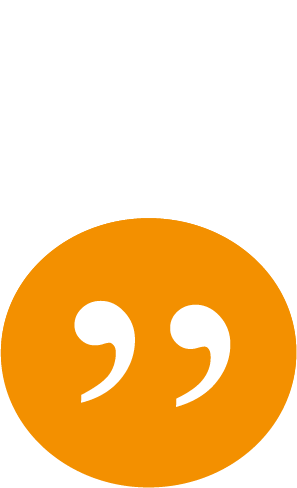 [Speaker Notes: Läs gärna exemplet högt

(klick)]
Att genomföra samtalet – tekniker, metoder, förhållningssätt
Ge barnet möjlighet att fritt beskriva sina erfarenheter och upplevelser
Skapa en rytm, ett flyt
Öppna frågor. Slutna frågor. Sammanfattningar. Reflektioner och beskrivningar. Verbaliseringar. Material och verktyg.
[Speaker Notes: (s 73-82)

Kunskapsstödet i sin helhet är tydligt inriktat på ”huret”; hur samtalet kan och behöver genomföras. Så praktiskt och konkret som möjligt. Men under den här rubriken blir det ett ännu tydligare fokus på detta ”huret”, utifrån tekniker, metoder och förhållningssätt man kan använda. 

(klick)

Man kan se som två huvudsakliga syften med att använda olika tekniker och metoder i ett samtal med barn. Dels blir dessa tekniker och metoder som verktyg för att åstadkomma det här så centrala - att ge barnet möjligheter att fritt beskriva sina erfarenheter och upplevelser. 

(klick)

Men tekniker och metoder behövs också för att få till den där så viktiga rytmen och flytet i samtalet. Det är verktyg även för det.

(klick)

I praktiken går man i kunskapsstödet under den här rubriken genom sådant som öppna frågor, slutna frågor, sammanfattningar. Reflektioner och beskrivningar; hur kan man använda sådana? - risker och möjligheter med det. Verbaliseringar – alltså där man som översätter det barnet uttrycker utan ord, tex då barnet gråter eller ser arg ut. Material och verktyg –  tex olika former av bildstöd; när finns det anledning att använda sådant och vad finns det för risker och möjligheter kopplade till detta.

(klick)

Vad använder du för tekniker och metoder i samtal med barn?

Vad finns det för material och verktyg som du tänker kan vara relevanta i dina samtal med barn?]
Andra barn har berättat för mig att det kan vara svårt att prata med kompisar om sin mammas sjukdom. Hur tycker du att det är?

Fortsätt. Berätta mer.
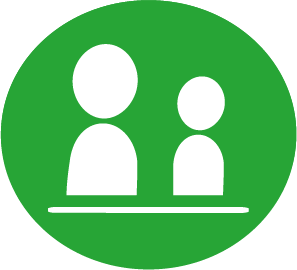 [Speaker Notes: Läs gärna exemplet högt

Just under det är avsnittet om tekniker och metoder så är det extra gott om just dessa rutor med olika konkreta exempel på hur man uttrycka sig i praktiken.

(klick)]
Samtalet med barnet i relation till föräldrarna
Föräldrarna tydligt närvarande, vare sig det är i rummet eller ej
Föräldrarna en viktig resurs för barnets trygghet
Föräldrarna kan hindra barnets fria beskrivningar
Även föräldrarnas delaktighet är i olika grader
Tala direkt även med det minsta barnet
[Speaker Notes: (s 83-90)

Kunskapsstödet i sin helhet har ett tydligt fokus på samtalet med barnet, inte föräldrarna. Samtidigt så vet vi att i de allra flesta samtal med barn inom vård och omsorg är föräldrarna närvarande. Vare sig de sitter alldeles intill barnet eller inte ens är i samma byggnad, så är föräldrarna närvarande i rummet och i samtalet. 

Under den här rubriken ges stöd kring hur man kan resonera och hantera detta med föräldrarnas närvaro i samtalet. Och det finns inte några självklara svar på hur det är och hur man ska göra. 

(klick)

(s 84-85)

Ibland är föräldrarna en viktig resurs för barnets trygghet, under samtalet och inte minst efteråt. 

(klick)

(s 86-87)

Men. Vid andra tillfällen så är det just föräldrarna som hindrar barnets fria beskrivningar. 

Det här innebär att man inför varje samtal med ett barn behöver reflektera kring vad föräldrarnas närvaro betyder just vid detta samtal, och utifrån det hantera situationen. 

(klick)

(s 83-84)

Ofta behöver man till exempel komma fram till vilken grad av delaktighet det passar att just den här föräldern har, vid just det här samtalet. För precis som med barnet handlar det inte om antingen eller - antingen vara med i samtalet eller inte. Även föräldrarnas delaktighet i samtalet rör sig som på ett kontinuum, och det gäller för den professionelle att fånga vilken grad av delaktighet för föräldrarna som passar just här, just nu. Utifrån barnets bästa, förstås.

I grunden handlar hela det här temat om hur man kan göra för att fortsatt ha barnet i fokus, ha barnet i centrum – oavsett föräldrarnas närvaro. En viktigt utgångpunkt är att som regel rikta sig direkt till barnet. Och detta gäller även de allra minsta barnen. 

(klick)

För att få detta ordentligt i ryggmärgen redan från början är det bra att som regel vända sig direkt även till det allra minsta spädbarnet. Det kan möjligen kännas lite konstigt till en början men även de allra minsta barnen uppfattar mer än vad man tror och snarare än vad man anar så förstår de varenda ord man säger. 

(klick)

Hur gör du för att behålla ett fokus på barnet, trots föräldrarnas närvaro?

Har du någon särskild rutin kring hur du hanterar föräldrarnas delaktighet i dina samtal med barn? Hur ser den rutinen ut?

På vilket sätt anser du att föräldrarna är en viktig resurs för barnets trygghet under och efter samtalet?

Har du i ett samtal med ett barn upplevt att en förälder har hindrat barnets fria beskrivningar? Beskriv ett sådant tillfälle.]
Det är en trygghet att föräldrarna är med. Jag vill ha dom som extrastöd. Dom kan lägga till sånt som jag har glömt och vara med i viktiga beslut. Som patient får man ibland stå på sig – då är det bra att föräldrarna är med. 
(Flicka, 14 år, med lång och intensiv kontakt med hälso- och sjukvården).
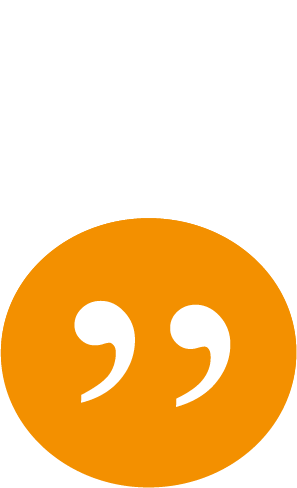 Det är mycket lättare att prata om inte föräldrarna är med, för då kan man säga som det är och då behöver man inte titta på föräldrarna och se om de blir arga.
(Ungdom med erfarenhet från socialtjänsten)
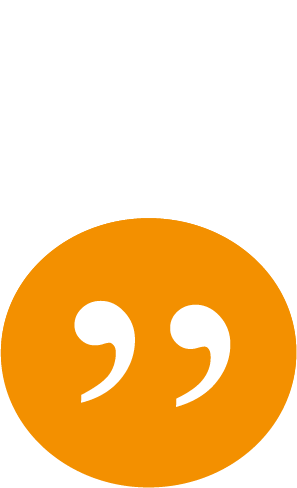 [Speaker Notes: Läs gärna exemplet högt

(klick)

Läs gärna exemplet högt

(klick)]
Kunskapsstödet etc.
www.socialstyrelsen.se/publikationer2018/2018-11-14
Mindre affisch
Socialstyrelsens pod ”På djupet”
Bilaga: ”Att samtala med barn – om sexuella övergrepp och människohandel”
Tidigare kunskapsstöd:                                         ”Bedöma barns mognad för delaktighet”
Nytt tema på Kunskapsguiden.se ”Samtal med barn”
[Speaker Notes: Nu börjar vi närma oss slutet på presentationen av det här kunskapsstödet. 

(klick)

Om man vill ladda hem eller beställa kunskapsstödet så finns det på den här adressen. Men enklast är nog att googla ”att samtala med barn socialstyrelsen”. På sidan finns också ytterligare information och material att ladda ner, som har koppling till kunskapsstödet.

 (klick)

Det finns en mindre affisch ”Samtal med barn – att tänka på”. Den är tänkt att ha på anslagstavlan, som en enkel påminnelse om några av de viktigast resonemangen från kunskapsstödet.

(klick)

Socialstyrelsen har en pod som heter ”På djupet”. Och i den finns det just ett avsnitt med rubriken ”Samtal med barn”.

(klick)

I kunskapsstödet ingår bilagan ”Att samtala med barn – om sexuella övergrepp och människohandel”. Det är ett mindre kompletterande material just kring nämnda områden. 

(klick)

Det finns ett äldre kunskapsstöd från Socialstyrelsen – ”Bedöma barns mognad för delaktighet”. Det kan ses som ett syskon till ”Att samtala med barn”. De kompletterar varandra på flera olika viktiga vis. 

(klick)

På Kunskapsguiden.se, finns teman just utifrån de här två kunskapsstöden. Dessa teman kallas där ”Mognadsbedömning för barns delaktighet” respektive ”Samtal med barn”. Kunskapsguiden är en webbplats som Socialstyrelsen driver, vars syfte är att samla relevant – och webbtillgänglig – kunskap för de som arbetar inom i synnerhet socialtjänsten eller socialtjänst-nära hälso- och sjukvård. Varje tema består av ett text-material, men också av en mängd länkar till annat relevant material. Det kan vara material både från Socialstyrelsen, andra myndigheter, kommuner och landsting samt ideella organisationer.]
Mer information finns på:
www.socialstyrelsen.se